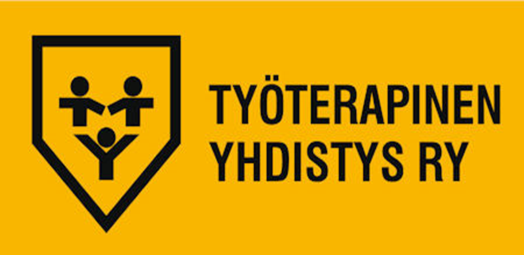 AsumisneuvontaAnna-Maija Koskinensosiaali-isännöitsijä,AsumisneuvojaKalle Saikkonenasumisneuvoja
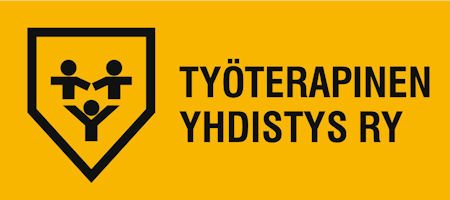 Ikämieshanke
Asumisneuvonta
Pajala
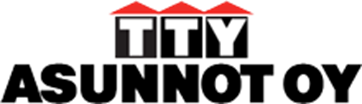 Y-Asunnot (130 vuokra-asuntoa normaalissa asuntokannassa)
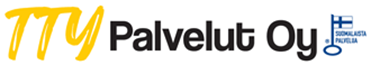 Asumispalvelut mielenterveys ja päihdekuntoutujille, Kuopiossa ja Varkaudessa
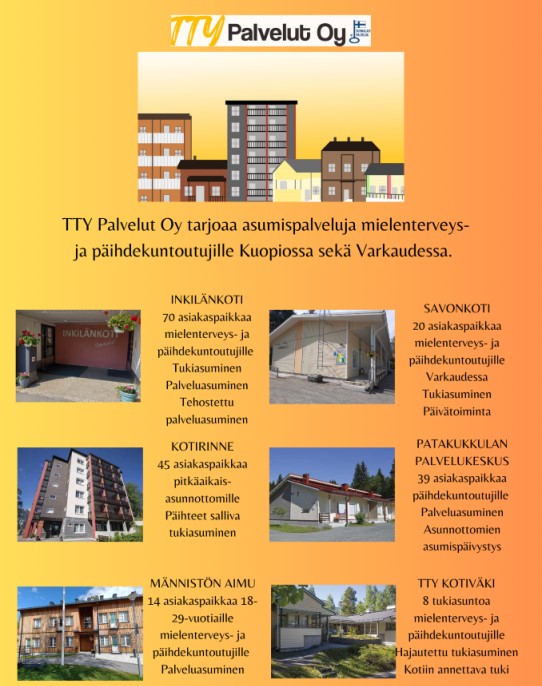 Meidän asunnottomuustyö Kuopiossa

Kohderyhmänä Kuopiolaiset asunnottomat sekä vaikeasti asutettavat henkilöt, joilla vuokravelka- / maksuhäiriömerkintä ​
Asunnottomien asumispäivystyksessä joka toinen tiistai​
Uusien asiakkaiden haastattelut ja asumistaitojen kartoitukset​
Onnistuneen asumisen järjestäminen ja asunnottomuusajan rinnalla kulkeminen​
Palvelupyynnöt asumisen tuelle / tukitoimille
Asiakas määrittää toimintatavat. Olemme helposti tavoitettavissa, menemme asiakkaan luokse, etsimme asiakkaan, some...
Asumisneuvonta
Vuokrasopimukset ja etuusasiat​
Onnistuneen asumisen suunnitelma​
Asumishäiriöt ​
Vuokravelat​
Matalan kynnyksen yhteydenotto​
Yhteistyöverkostot
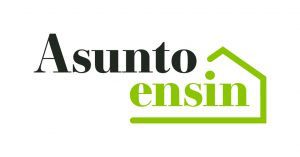 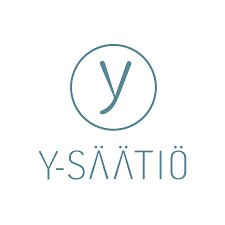 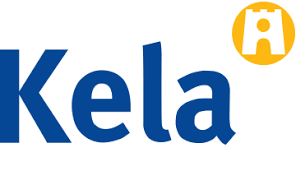 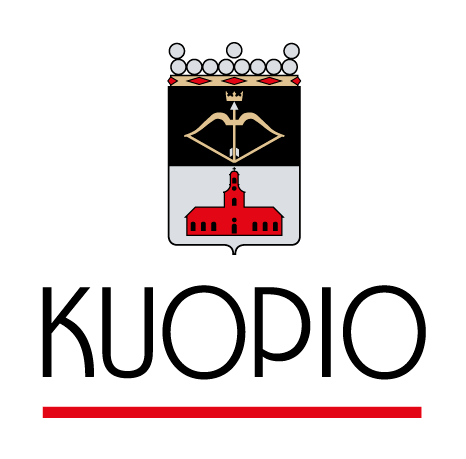 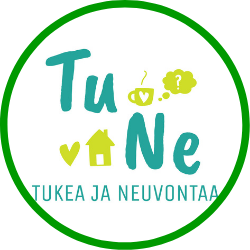 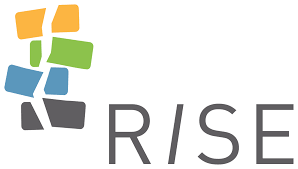 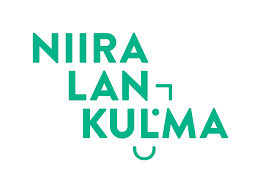 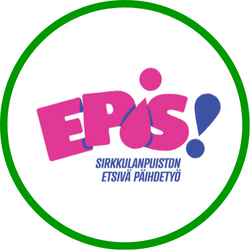 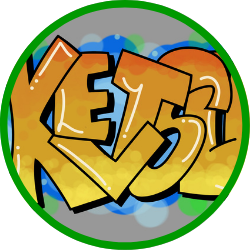 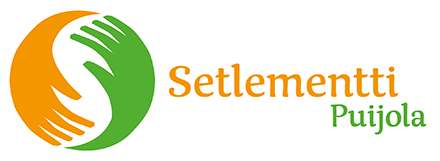 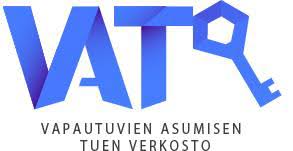 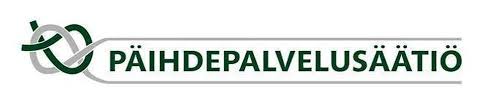 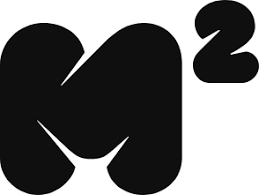 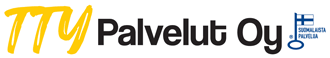 Asunnon hakeminen tty asunnoilta
Kaikki hakijat haastatellaan pääsääntöisesti kasvotusten
Kartoitetaan asumisen taidot, haasteet sekä riskit
Asunnon hakeminen hyvissä ajoin, erityisesti vankilasta vapautuvat ja häätöuhan alla olevat 	      jono todella pitkä
Asuntotarjous 
Vuokravakuus vireille
Huomioitava käsittelyajat ja mahdolliset sosiaalityön kontaktit
Vuokrasopimus
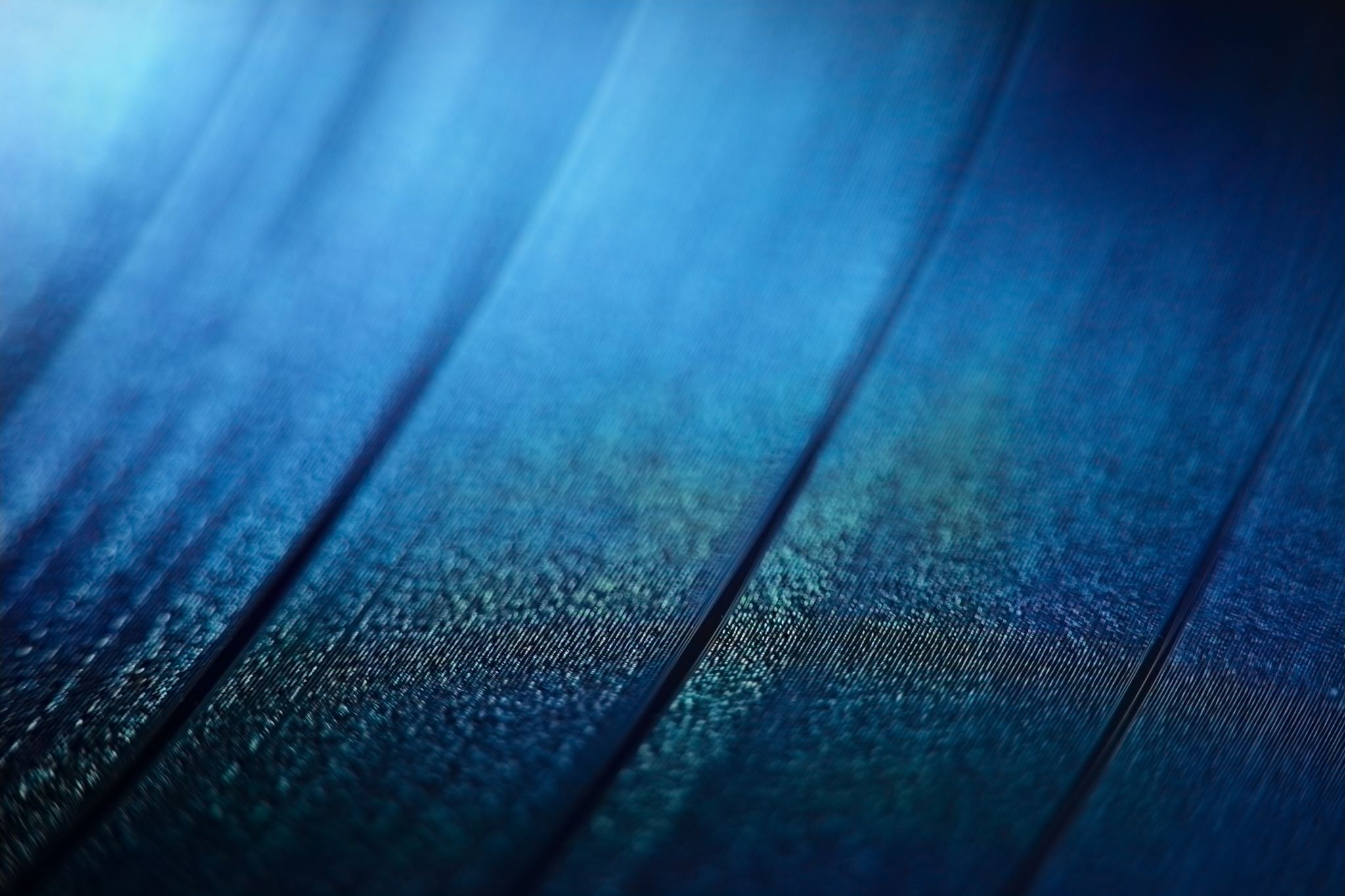 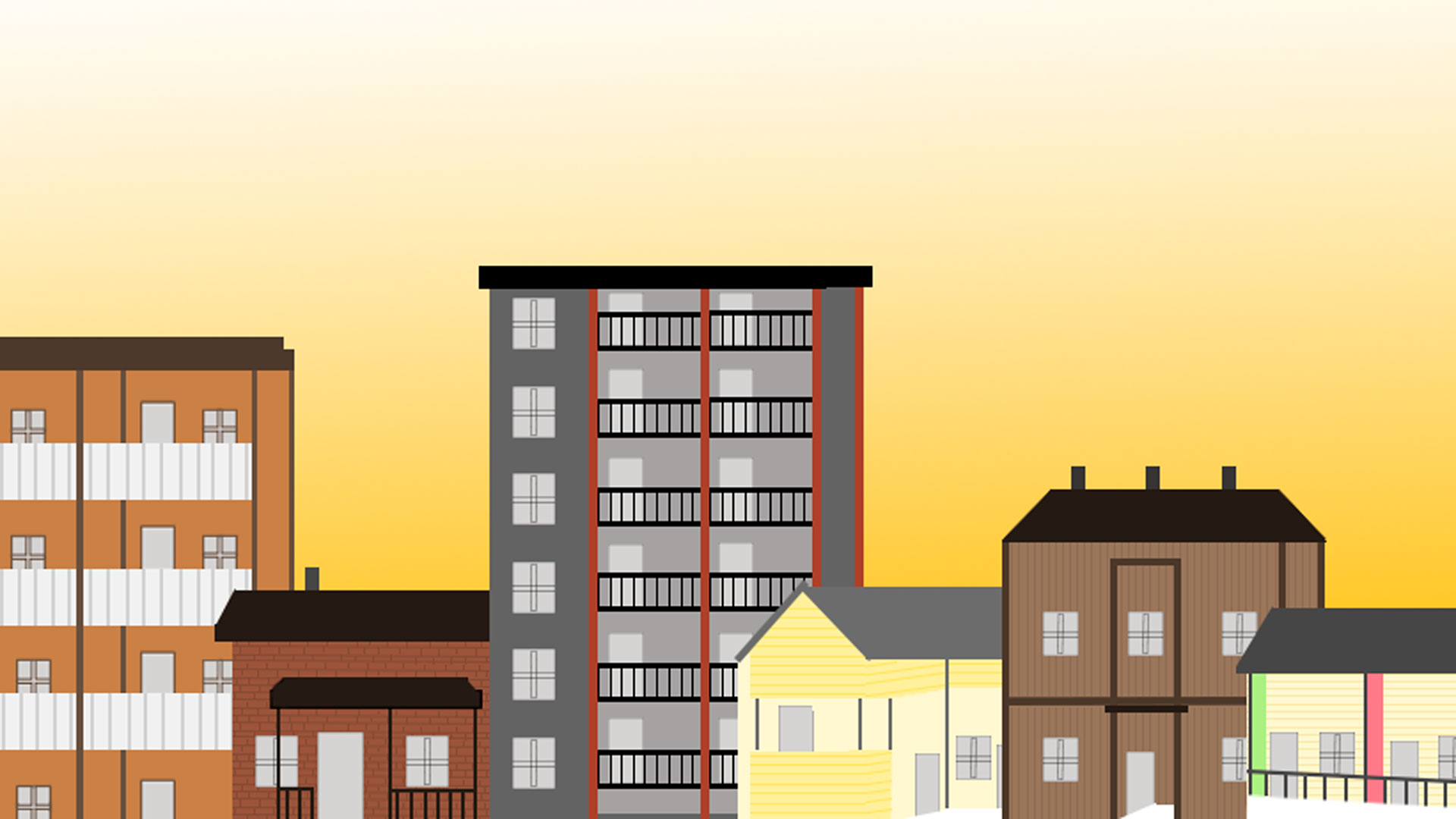 Kiitos kaekille ja mukavoo loppuvuotta									Kuvat: Ville Tikkanen